SEJOURS AVEC NUITEES
Réunion de cadrage
Mardi 19 septembre 2023
1
Une nouvelle circulaire
Une PROCEDURE
Un GUIDe
1
UNE NOUVELLE CIRCULAIRE
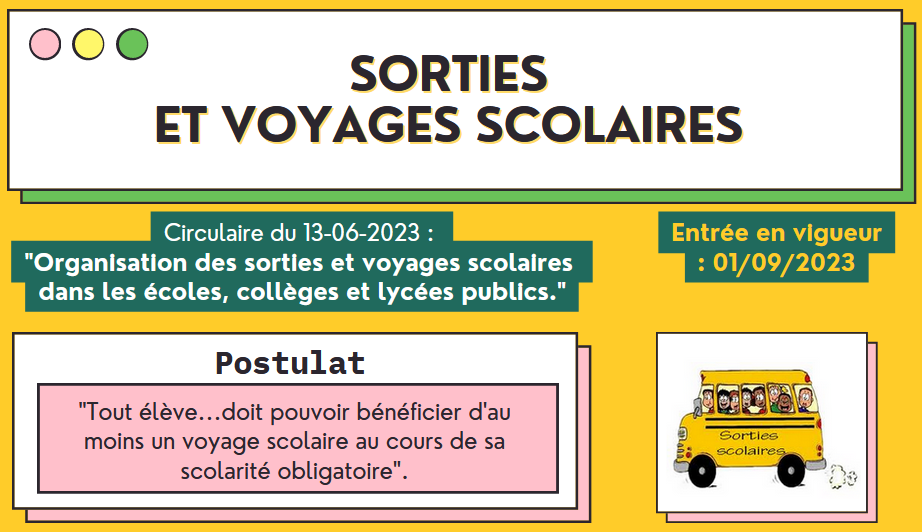 https://eduscol.education.fr/2268/sorties-et-voyages-scolaires-dans-le-premier-degre
1
UNE NOUVELLE CIRCULAIRE
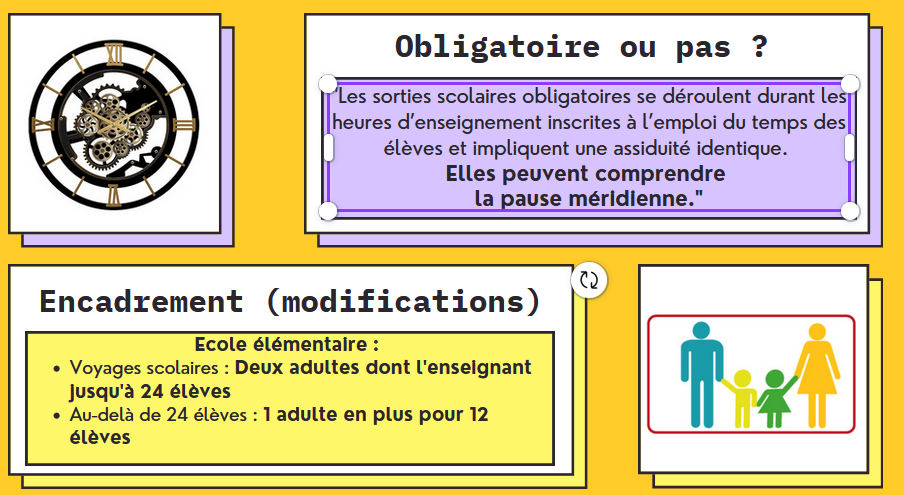 1
UNE NOUVELLE CIRCULAIRE
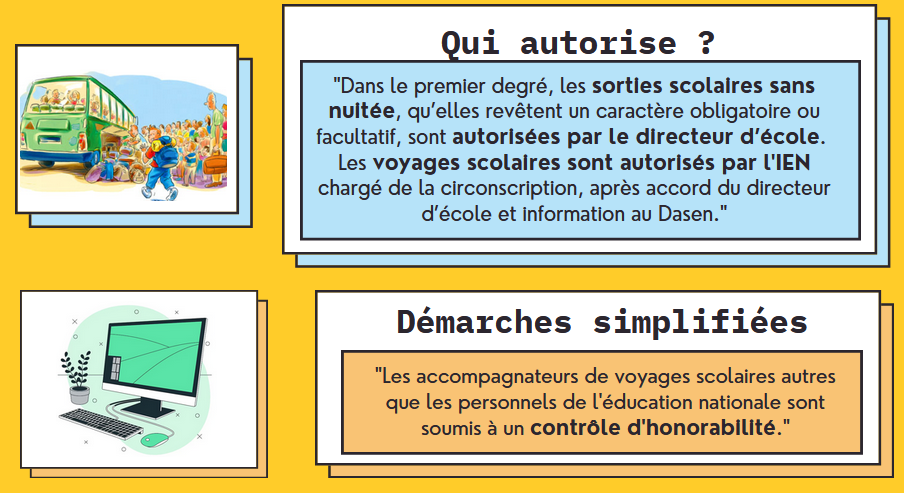 1
UNE NOUVELLE CIRCULAIRE
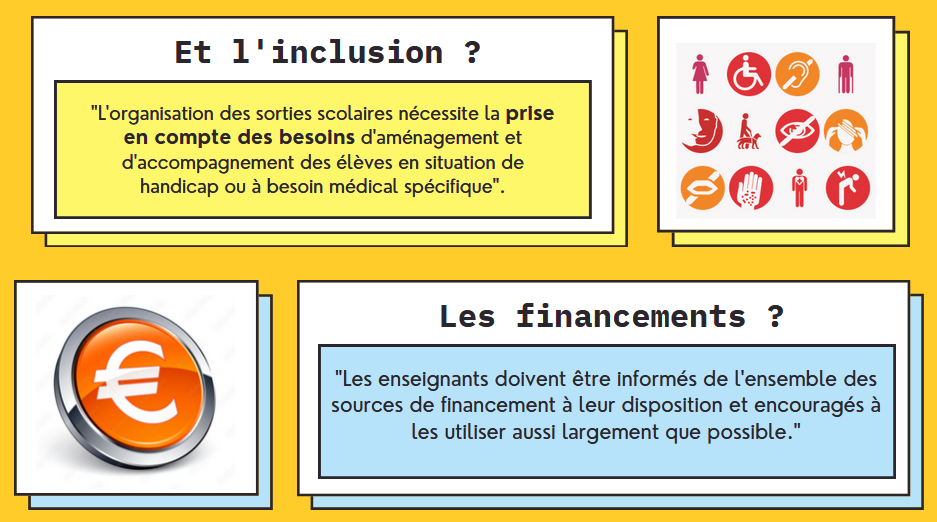 1
UNE NOUVELLE CIRCULAIRE
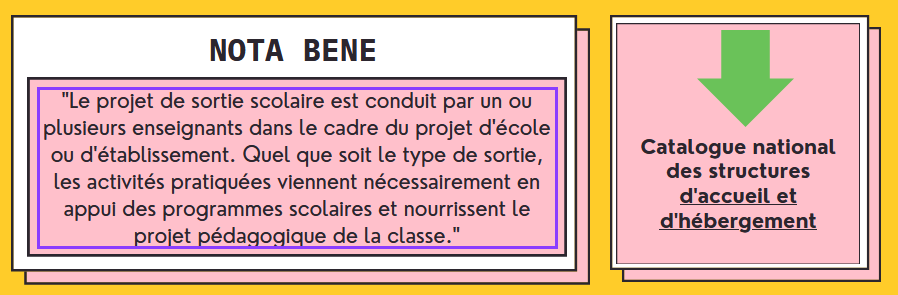 Catalogue national des structures d’accueil et d’hébergement
La Trousse à Projet
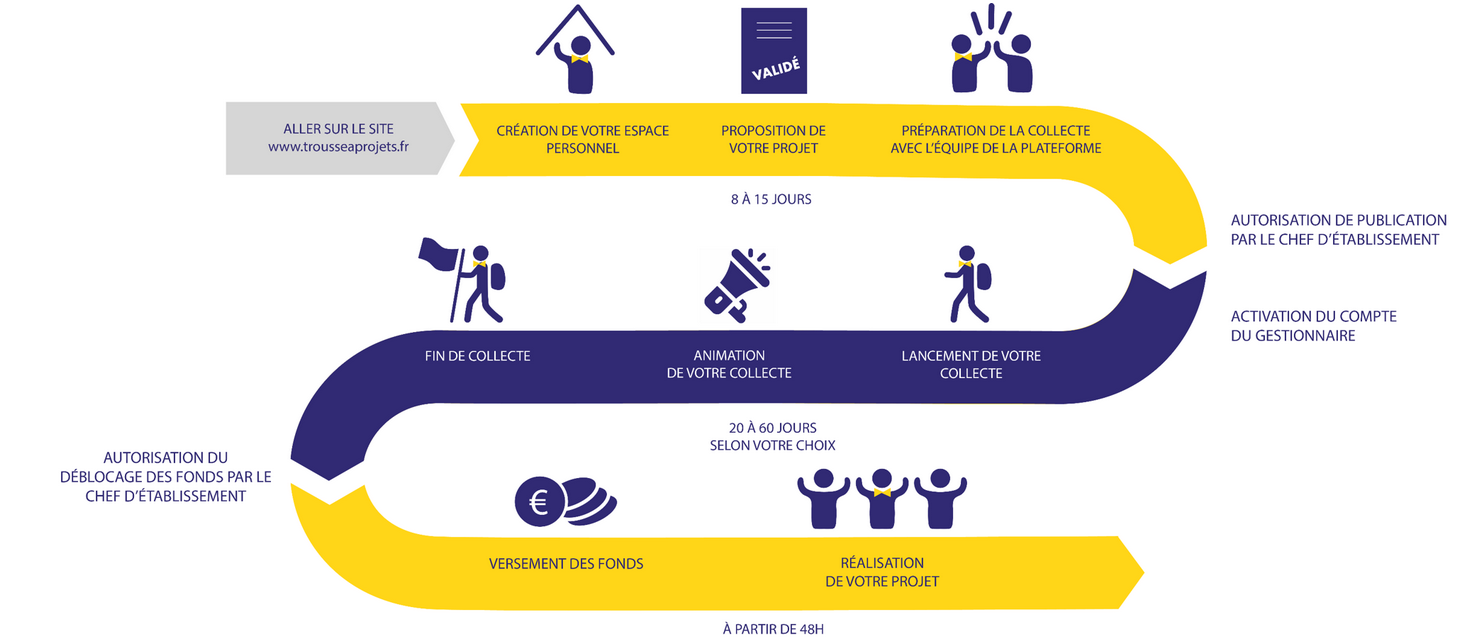 1
UNE PROCEDURE
Procédure d’autorisation des voyages scolaires dans le premier degré
Proposition du projet par le ou les enseignant.e.s
Accord du Directeur/de la Directrice d’école
Autorisation par l’Inspectrice
Transmission dossier + autorisation accordée  DASEN
Information du DASEN du Département d’accueil
Sortie facultative
1
UNE PROCEDURE
Procédure d’autorisation des voyages scolaires dans le premier degré
Les délais :
Voyage sur le territoire français : 4 semaines
Voyage à l’étranger : 6 semaines
Décision de l’IEN :
Au moins deux semaines avant départ
1
UN GUIDE
Guide relatif à l’organisation des sorties et voyages scolaires dans le 1er degré
Fiche 3 : Obtenir l’autorisation de réaliser un voyage scolaire
Fiche 2 : Obtenir l’autorisation de réaliser une sortie scolaire sans nuitée
Fiche 1 : Le caractère obligatoire ou facultatif des sorties scolaires
Fiche 4 : Les règles en matière d’encadrement des élèves
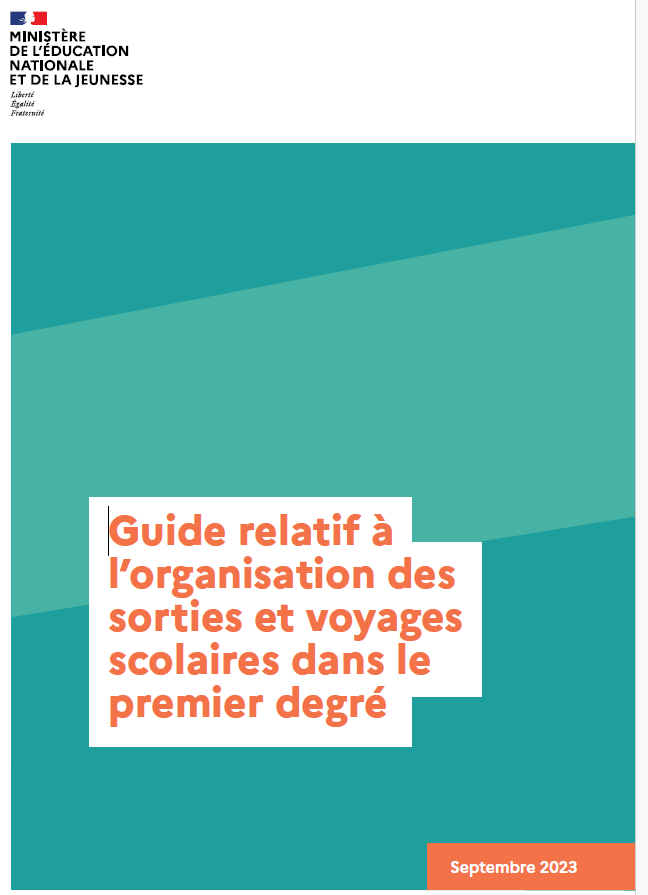 Fiche 11 : Les dispositions médicales
Fiche 5 : Le financement des sorties scolaires
11 FICHES
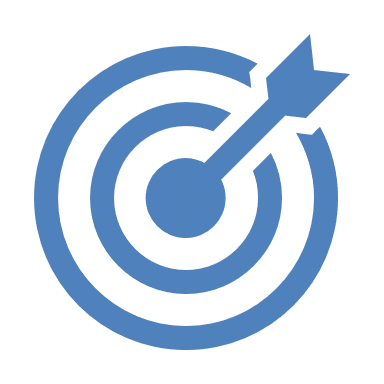 Fiche 10 : les assurances
Fiche 6 : La prise en compte des besoins des élèves en situation de handicap ou à besoin médical spécifique
Fiche 9 : Trouver un hébergement adapté au projet pédagogique de l’enseignant
Fiche 7 : Les autorisations parentales à collecter
Fiche 8 : Organiser le transport des élèves
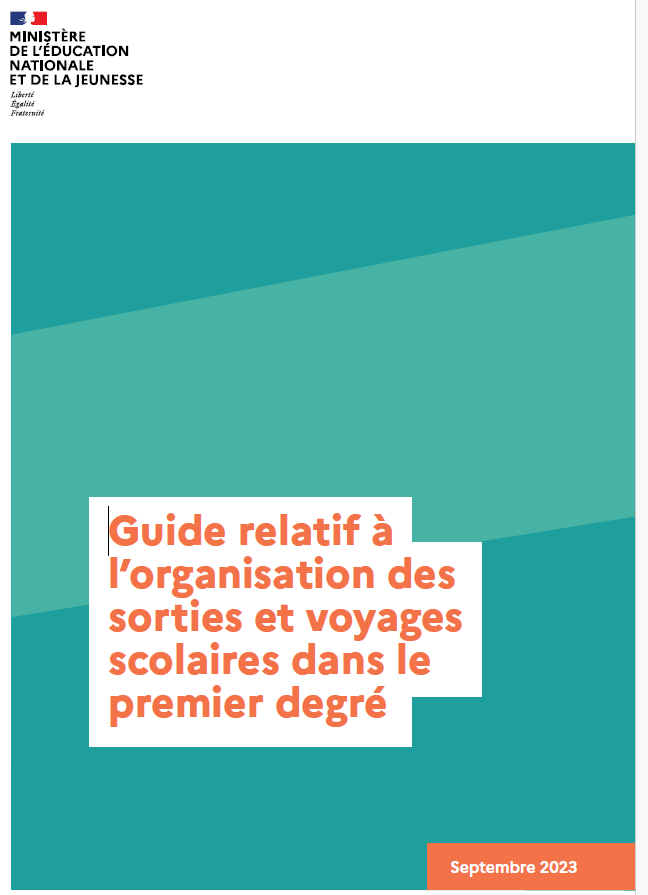 1
UN GUIDE
Guide relatif à l’organisation des sorties et voyages scolaires dans le 1er degré
Fiche 3
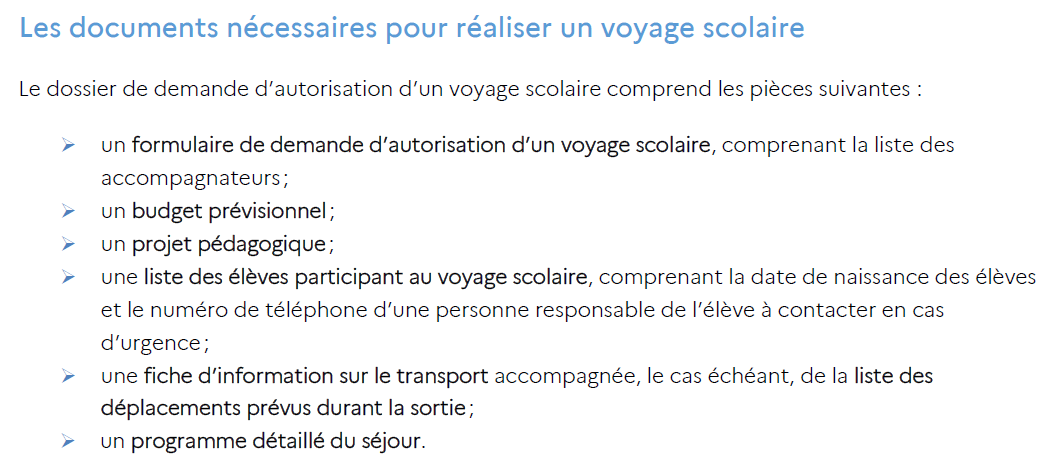 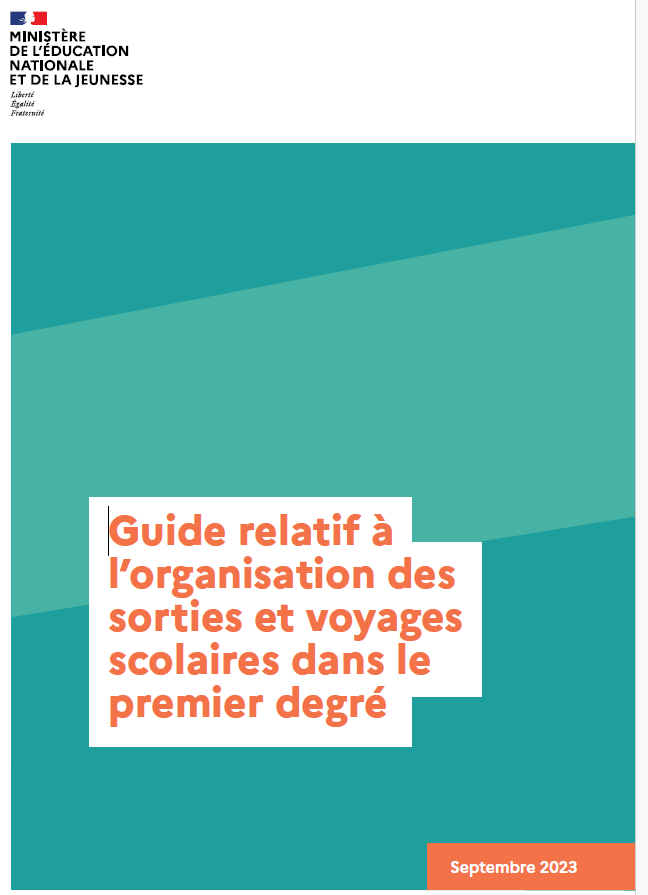 1
UN GUIDE
Guide relatif à l’organisation des sorties et voyages scolaires dans le 1er degré
Fiche 3
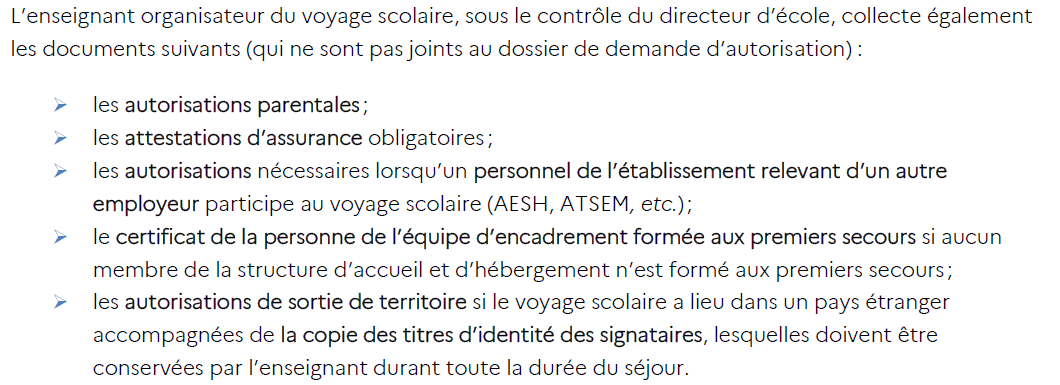 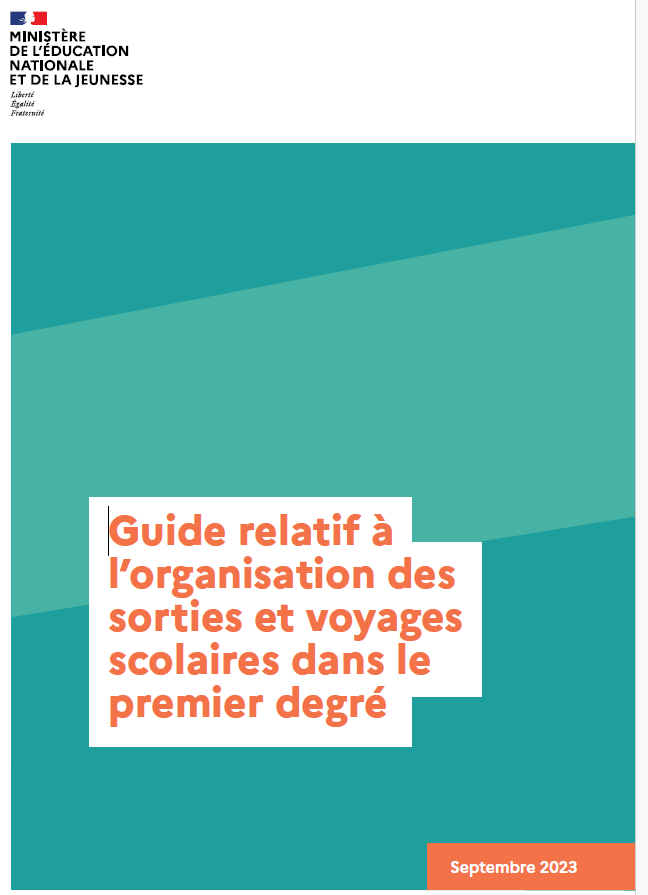 1
UN GUIDE
Guide relatif à l’organisation des sorties et voyages scolaires dans le 1er degré
Fiche 4
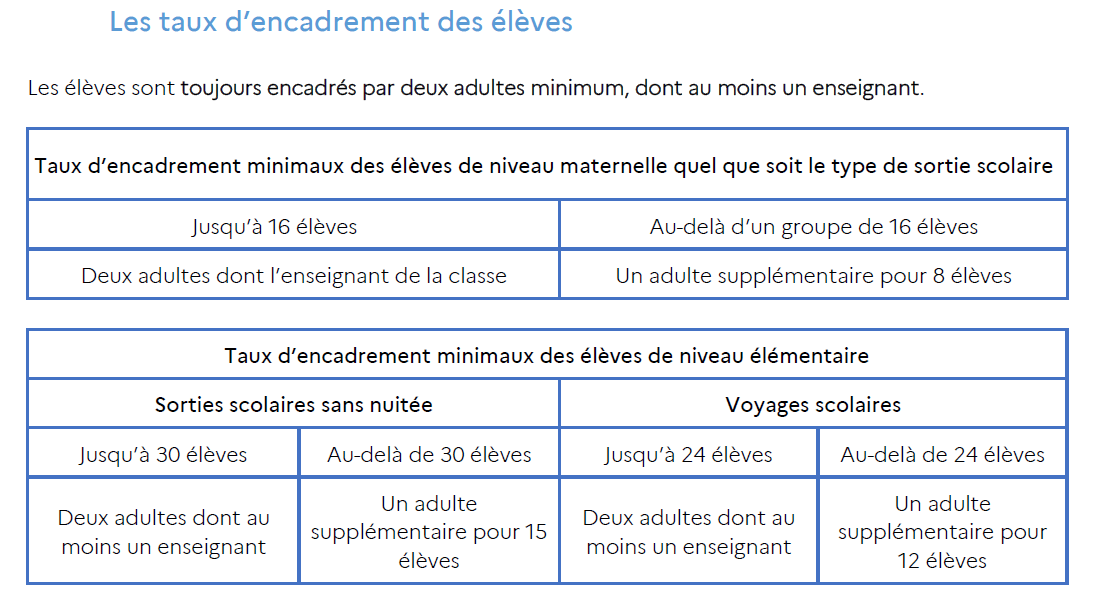 2
DE NOUVEAUX DOCUMENTS
FORMULAIRE DE DEMANDE D’AUTORISATION D’UN VOYAGE SCOLAIRE
BUDGET PREVISIONNEL
FICHE D’INFORMATION SUR LE TRANSPORT
2
FORMULAIRE DE DEMANDE D’AUTORISATION D’UN VOYAGE SCOLAIRE
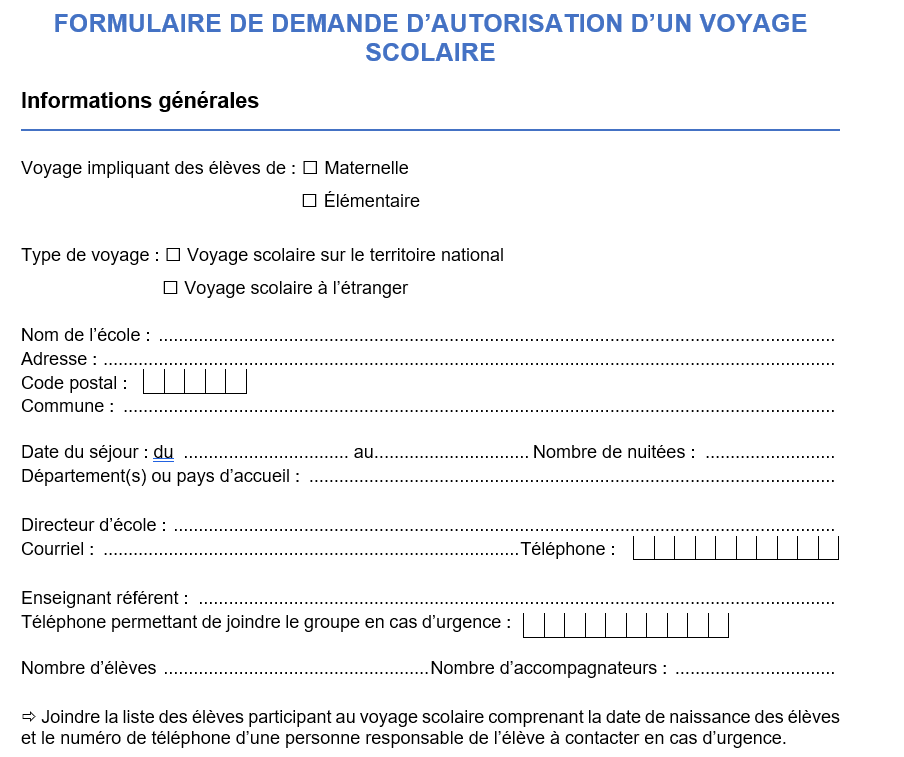 2
FORMULAIRE DE DEMANDE D’AUTORISATION D’UN VOYAGE SCOLAIRE
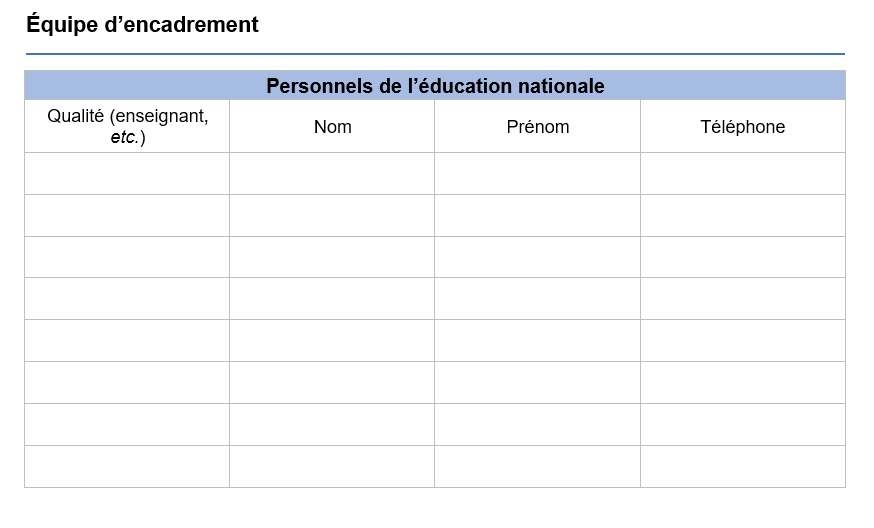 2
FORMULAIRE DE DEMANDE D’AUTORISATION D’UN VOYAGE SCOLAIRE
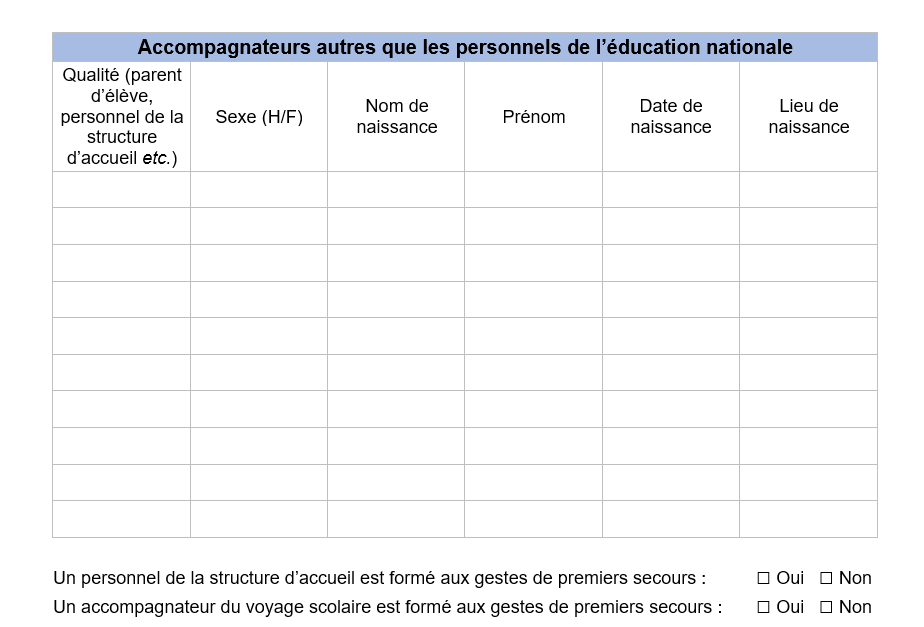 2
FORMULAIRE DE DEMANDE D’AUTORISATION D’UN VOYAGE SCOLAIRE
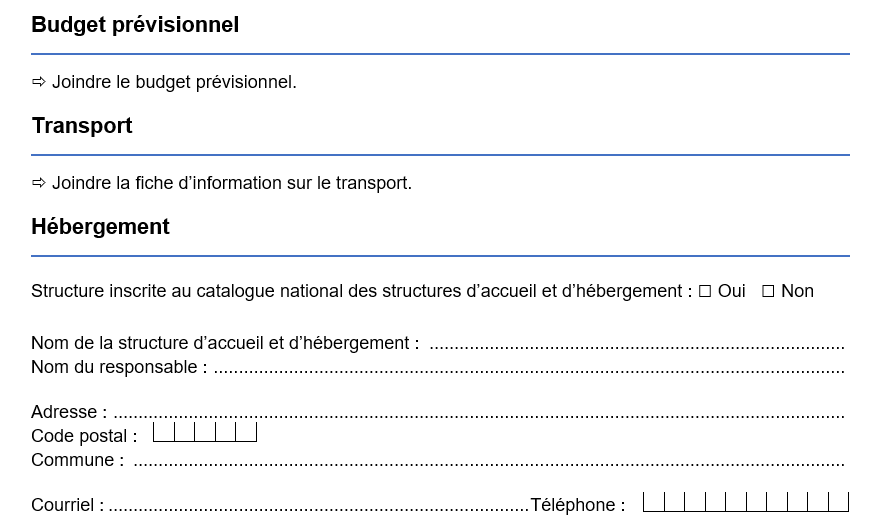 2
FORMULAIRE DE DEMANDE D’AUTORISATION D’UN VOYAGE SCOLAIRE
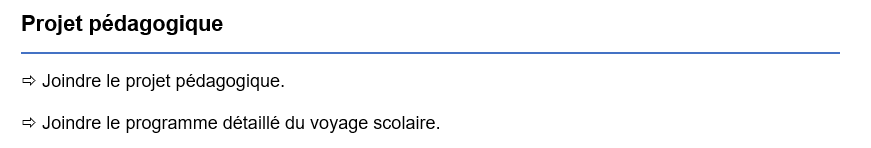 2
FORMULAIRE DE DEMANDE D’AUTORISATION D’UN VOYAGE SCOLAIRE
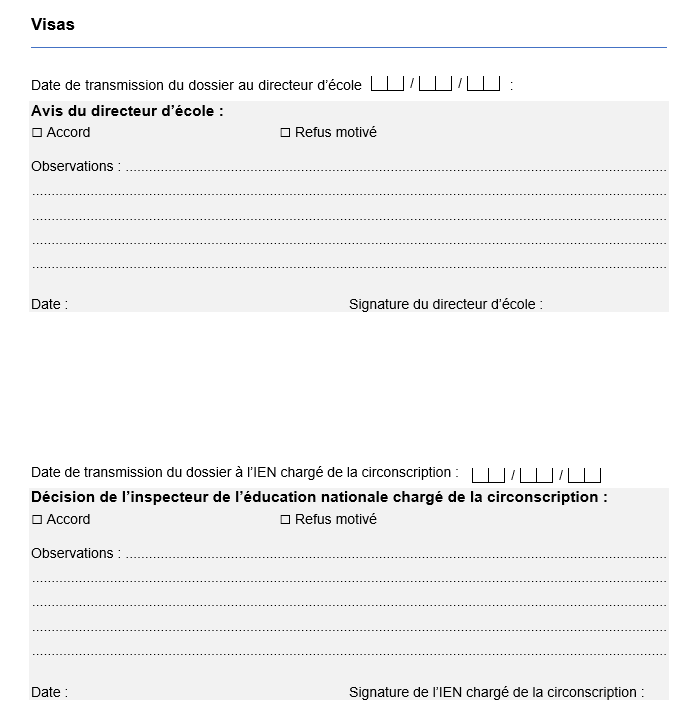 2
BUDGET PREVISIONNEL
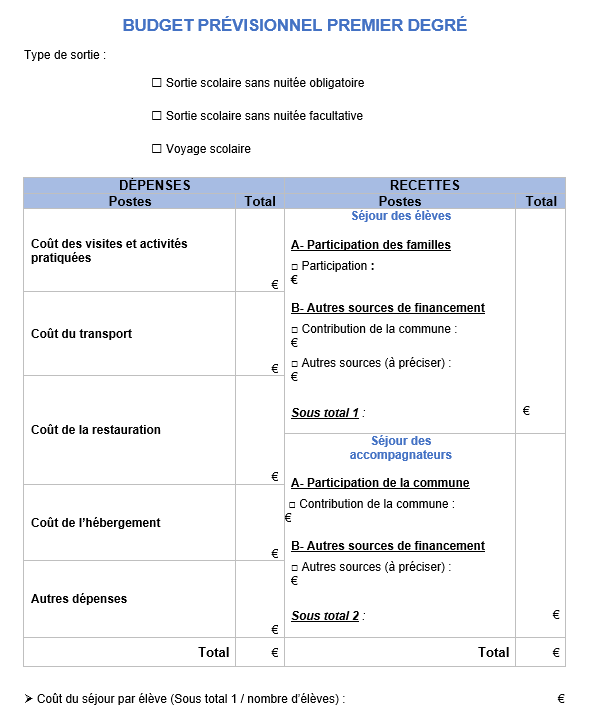 2
FICHE D’INFORMATION SUR LE TRANSPORT
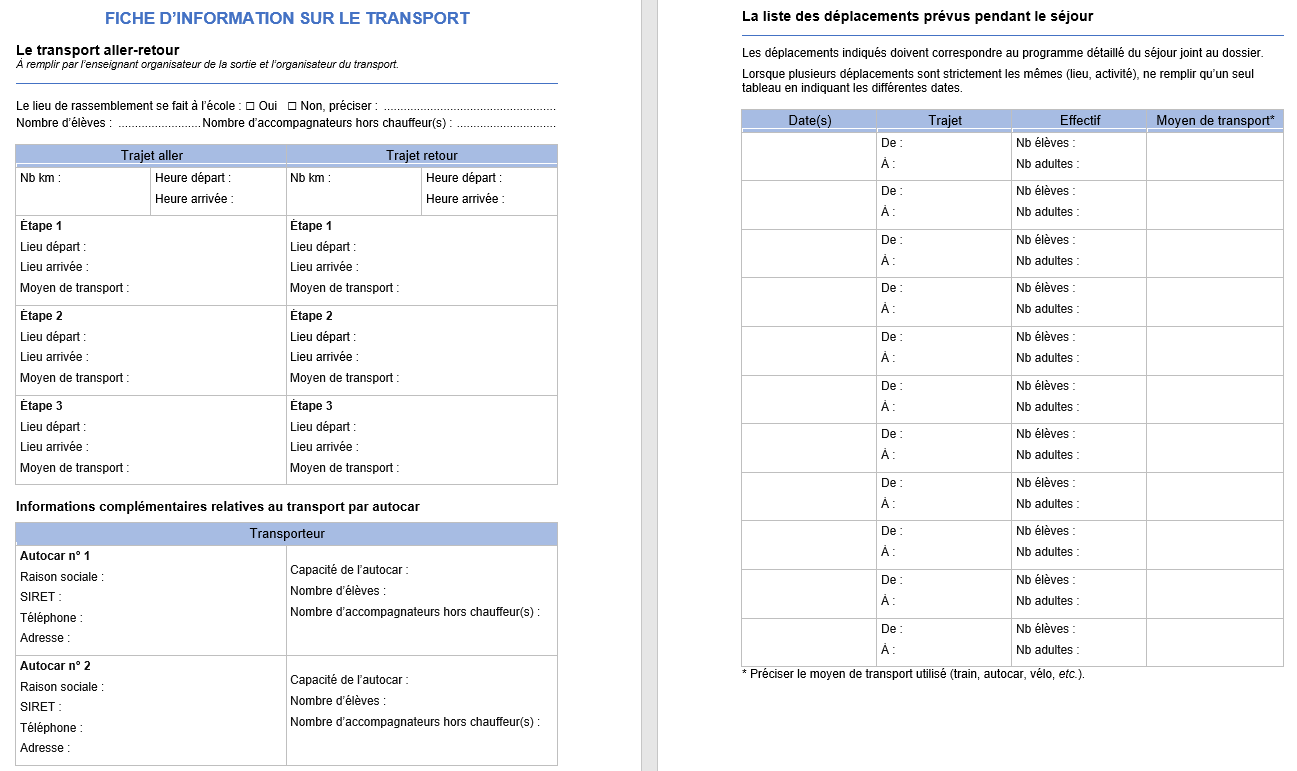 3
CONSTITUTION DU DOSSIER
Formulaire de demande d’autorisation
Fiche récapitulative
6 parties :
Dossier pédagogique
Emploi du temps
Liste des élèves
Liste des accompagnateurs
Centre d’accueil
Transport
1
ORGANISATION DES DOSSIERS
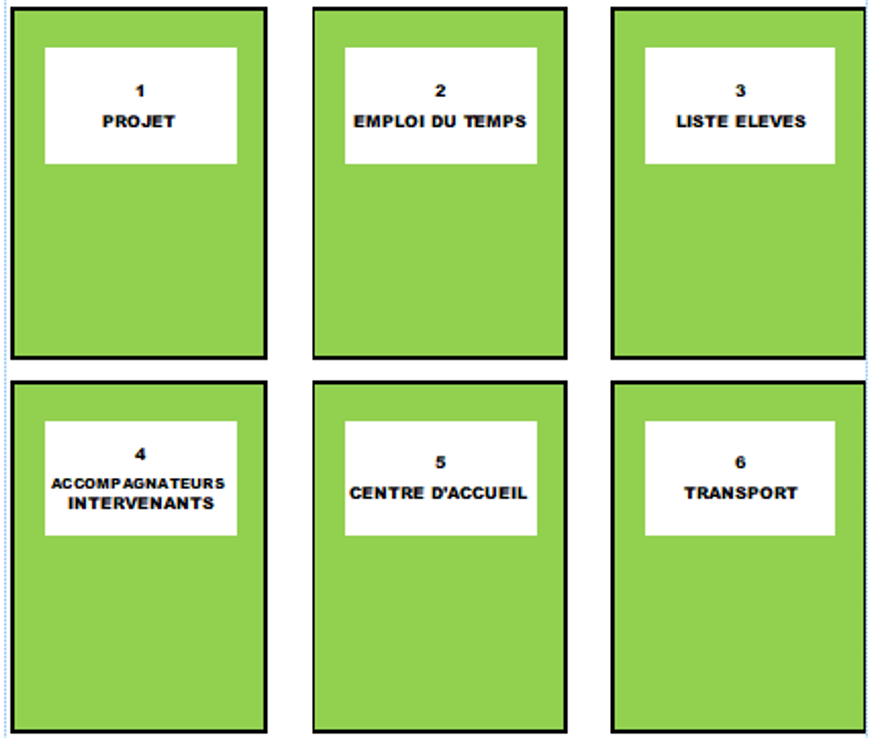 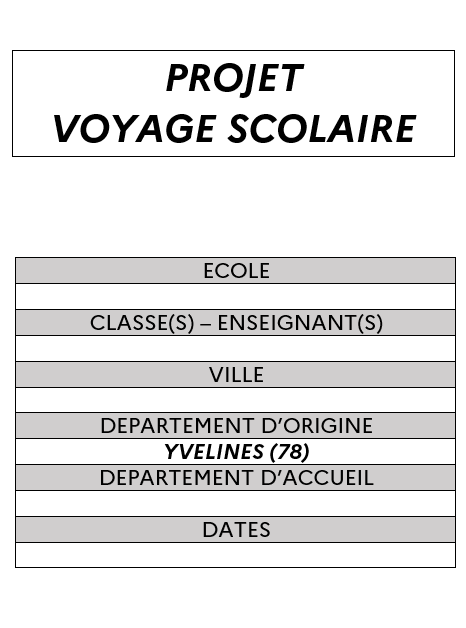 [Speaker Notes: Remarques
 
Emploi du temps : Celui-ci doit mettre en évidence la gestion des classes quand celles-ci partent sur le même site. Il doit inclure la gestion des cars, s’il y a plusieurs cars.
Liste des élèves : Fournie par l’école
La liste des accompagnateurs : doit être différenciée par classe quand plusieurs classes partent sur le même site. 
Un animateur AFPS ou PSC1 doit être indiqué pour chaque classe. Il peut être le même pour plusieurs classes sur le même site mais doit apparaître dans chaque dossier.
Impératif pour l’ensemble des activités impliquant un encadrement renforcé (équitation, voile, escalade, …)

SCHEMA DE CONDUITE
 
Fournis par l’organisme. 
 
 
Les annexes 3 doivent être complétées précisément. Indiquer le nombre réel d’élèves et d’adultes. 
Descriptif de l’itinéraire emprunté, pas de plan mappy]
DES QUESTIONS ?